Исследовательская работа
Анализ исторического источника
Анализ исторического источника
И.Д. Ковальченко писал, что «исторические источники – всё, созданное в процессе человеческой деятельности и несущее информацию о многообразных сторонах общественной жизни».
  
Исторический источник – это носитель значимой исторической информации.
Анализ исторического источника
Большие группы исторических источников - типы
Тип источника зависит от того, как закодирована информация, на каком носителе она хранится.
Типы исторических источников:
Письменные исторические источники.
Вещественные исторические источники (предметы материальной культуры).
Устные исторические источники (былины, сказки).
Кинофонофотодокументы.
Электронные источники.
Анализ исторического источника
Типы источников подразделяются на виды. Виды письменных источников:
Законодательные памятники.
Делопроизводственная документация.
Статистические источники.
Документы личного происхождения (дневники, мемуары, письма).
Периодическая печать.
Этапы работы с историческим источником
Определение внешних особенностей памятника 
материал и орудие письма
тип письма
рукопись или машинопись
штампы
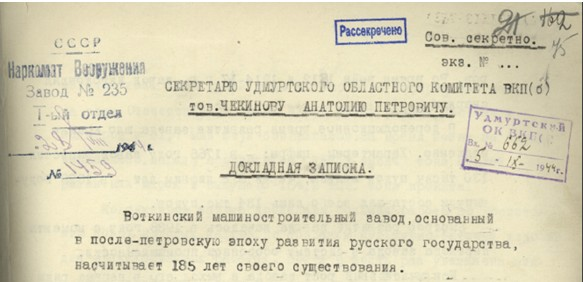 Этапы работы с историческим источником
Прочтение документа
Установление времени, 
места, 
авторства, 
обстоятельств и целей создания источника
Анализ содержания текста источника: 
фактической стороны событий, 
индивидуальных особенностей автора, 
полноты и оценки представленных событий
Из доклада ответственного инструктора ЦК РКП(б) Рогозинского о проведении национальной политики в Вотской автономной области. 19 августа 1925 г.
Прежде всего, приведу несколько цифровых данных: область имеет 3 уезда, 34 волости с 26800 кв. верст и около 700000 населения. Из этого населения: удмуртов, или как мы их неправильно называем, вотяков – 58 %, русских – 37 % и прочих – 3,7 %. Область возникла в 1921 г. Национальная политика усвоена Вотской партийной организацией лишь в последние год-полтора. Проведение же ее в жизнь все еще заставляет желать много.
Вопросы
Определите вид исторического источника.
Укажите название социально-экономической политики, проводимой в СССР в то время, когда был написан текст исторического источника. Напишите хронологические рамки (годы) проведения этой политики.
Кто был автором данного исторического источника?
Укажите, когда отмечается День государственности Удмуртской Республики? Объясните, почему именно эта дата выбрана днем празднования государственности Удмуртии.
Какой год указан в тексте исторического источника как год возникновения Вотской автономной области? Объясните, почему именно этот год длительное время считался годом создания государственности Удмуртии.
Остановлюсь коротенько, прежде всего, на объективных затруднениях.
Чрезвычайная экономическая слабость и неразвитость области, вследствие чего, между прочим, ей очень трудно содержать дорогостоящий областной аппарат, по своим размерам могущий обслуживать значительно большую территорию и население.

2. Незаконченность в смысле экономического оформления области и в связи с этим отсутствие экономического единства и экономического центра в области, что, между прочим, ведет к невозможности осуществления какой бы то ни было экономической политики и регулирования хозяйственной жизни области. Между прочим, здесь следует отметить, что разные части области тяготеют и связаны с различными пунктами вне области – Вятка, Казань, Урал.

3. Отсутствие необходимых путей сообщения и в связи с этим трудность установления связи между различными районами области и ее центром, например, Глазовский уезд.
Вопрос
Перечислите не менее трех проблем, стоявших перед Вотской автономной областью в 1920-е гг.
Задачи, стоящие перед областью, действительно огромные. Так, в области более 80 % неграмотных. Ликпункты охватывают всего 2 % неграмотного населения, при таковом условии ликвидировать неграмотность в области удастся через 40 – 50 лет.
Затем в области чрезвычайно распространены чесотка и трахома. Между тем в лечебных учреждениях отмечается крайний недостаток даже по сравнению с нашими обычными губерниями. И на все эти нужды область имеет небольшой и очень слабо растущий бюджет и притом неизменно дефицитный, в среднем до 35 %. 
В центре области находятся Ижевские заводы, но так как они являются военными заводами, то с них, несмотря на значительный их оборот, область почти ничего не получает. Между тем другие губернии с гражданскими заводами и с таким же оборотом имеют громаднейший доход.

Вопрос

Опираясь на текст исторического источника и ваши знания по истории Удмуртии, напишите не менее трех причин, которыми были обусловлены выделенные вами проблемы
Но вот дальше остановлюсь на причинах, которые должны и могут быть устранены самой областью.
Первое – на Ижевских заводах почти нет рабочих-удмуртов, хуже того, даже имевшиеся ранее постепенно сокращались и уходили с завода, не получая поддержки в смысле оставления их на заводе, а уж тем более в смысле поднятия их квалификации. 
Второе - было вынесено много решений о переводе делопроизводства и работы в целом ряде учреждений и районов на вотский язык, но это весьма слабо проводится.
Третье – недостаточно энергично ведется работа по подготовке и переподготовке вотских работников и посылке их в разного рода учебные заведения.
Вопрос
Укажите название политики, ориентированной на использование  национальных кадров для работы в государственных органах, в хозяйственных и культурно-просветительских учреждениях, а также нацеленной на перевод на национальные языки делопроизводства, образования, печати. В 2-3 предложениях перечислите проблемы, препятствовавшие, по мнению автора, решению национальных вопросов.